Presenter’s Name
Presenter’s Job Title
Company or Organization
ISSM Area – Number (eg., FM-999)

E-mail Address
Your PresentationTitle Here
ISSM 2016
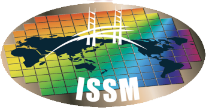 ISSM 2016 PPT Template
For Oral Speaker,
Use this template to develop your presentation for ISSM. 
Each oral session speaker is allowed 15 minutes, followed by a 5-minute question and answer period.
Limit your presentation to  a maximum of  10 slides, including the title slide.
Keep it simple!
Additional instructions for the use of this template may be
seen by viewing or printing this file in notes mode.
ISSM 2016 PPT Template
For Poster speaker,
Use this template to develop your presentation for ISSM. 
Each interactive(poster) session speaker is allowed 3 minutes with no question and answer period.
Limit your presentation to  a maximum of  4 slides, including the title slide.
Keep it simple!
Additional instructions for the use of this template may be
seen by viewing or printing this file in notes mode.
Slide Guidelines
Slides should emphasize key points	
 	-	Limit to 7 lines per slide
	-	Limit to 7-9 words per line
Maximum number of slides 
Oral presenters	 		１0
Interactive (Poster) session	 4
Slides must be in landscape format only
Bullets are created automatically
Examples of various slide types follow. . .
Title Text
Font, size, and color for text have all been formatted in the Slide Master. All text is Arial font.
First level bullet text
Second level bullet text
Third level bullet text
Line Plot Example
Callouts*
Callouts
* Any Notes
Column Graph Example
Units Shipped
1991
1992
Pie Chart Example
When Finished
Proofread -- have a colleague review your presentation AND forward to your ISSM coach for comments.
Practice your presentation in slide show mode. Correct as needed.